Bullying and Cyber BullyingIn the School Community
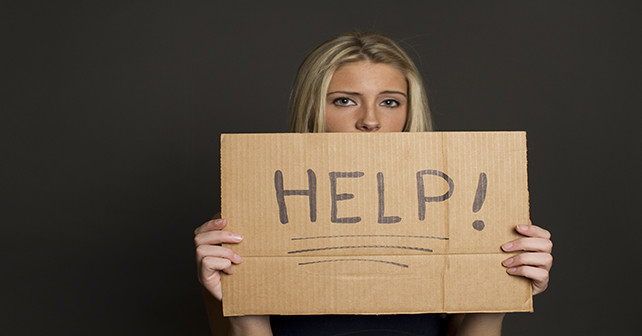 Yohany Reinoso
Class 520
PPA Process
Define the problem 
Gather evidence 
Identify the Causes
Evaluate an Existing Policy
Develop Solutions
Select the Best Solution (Feasibility vs. Effectiveness)
http://flippedtips.com/plegal/tips/welcome.html
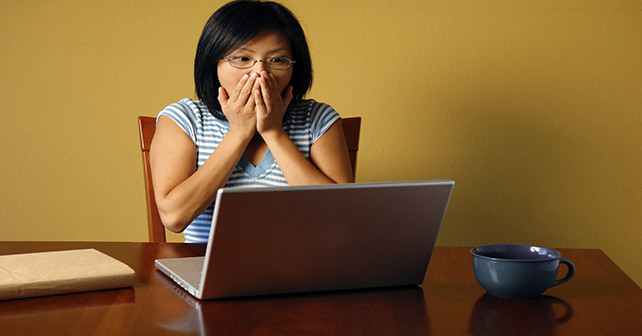 Define the Problem
How would you define bullying?

What is the difference between bullying and cyber bullying?
 
What are some of the types of bullying?

Are parents to blame for creating a bullying child and planting seeds of bullying behaviors?
[Speaker Notes: Bullying is intolerable, aggressive behavior among school aged children that involves a real or perceived power imbalance.
A student is being bullied or victimized when he or she is exposed, repeatedly and over time, to negative actions on the part of one or more students.”
Physical: Hitting, kicking, shoving, spitting
Verbal: Taunting, teasing, racial slurs, verbal harassment, threatening, obscene gestures
Relational: Purposely excluding someone from groups and clubs (spreading rumors, gossiping)
Cyber-bullying: Use of technology to achieve bullying (cell phone, email, Facebook, etc.)]
Evidence of Bullying
The behavior is repeated, or has the potential to be repeated, over time. 
 Actions such as making threats, spreading rumors, attacking someone physically or verbally.
 Excluding someone from a group on purpose.
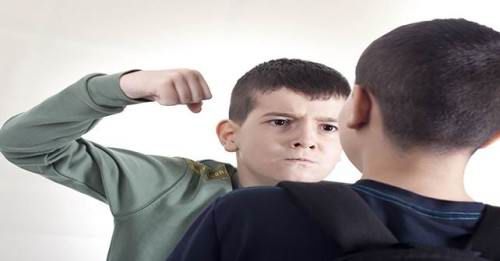 Identify the Causes
Intolerance and discrimination
Social or racial differences 
Low Self-Worth
Depression 
Who is at risk?
What are the risk factors?
How can we identify warning signs?
What are the effects of bullying/cyber bullying?
How frequent do you think it happens?
cyber-bullying
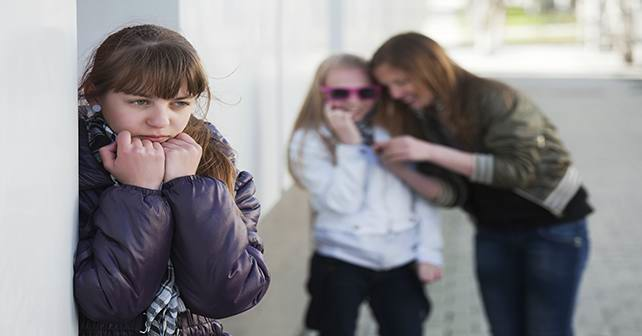 Evaluate an Existing Policy
Prevention:
The Discipline Code and Bill of Student Rights and Responsibilities, K-12  (Chancellor Regulation A-832)
Help kids understand bullying. Talk about what bullying is and how to stand up to it safely. Tell kids bullying is unacceptable. Make sure kids know how to get help.
Keep the lines of communication open. Check in with kids often. Listen to them. Know their friends, ask about school, and understand their concerns.
Encourage kids to do what they love. Special activities, interests, and hobbies can boost confidence, help kids make friends, and protect them from bullying behavior.
Model how to treat others with kindness and respect.
Develop Solutions
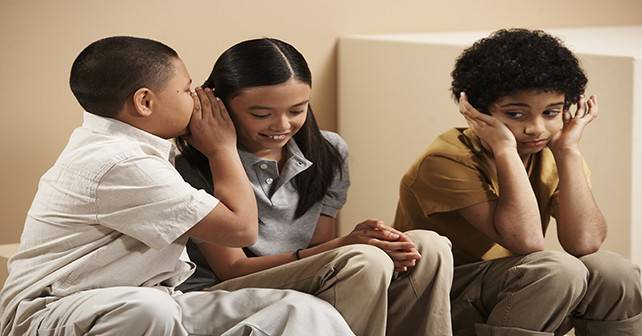 Intervention:
What Can Bullying Lead To?
 Assess bullying in your school
Engage parents and youth/Internet Safety Tips For Families
Create policies and rules 
Build a safe environment and be consistent
Educate students and school staff
nobullying
Develop Solutions
Stop it on the spot
Find out what happened
Support the kids involved
Be more than a bystander
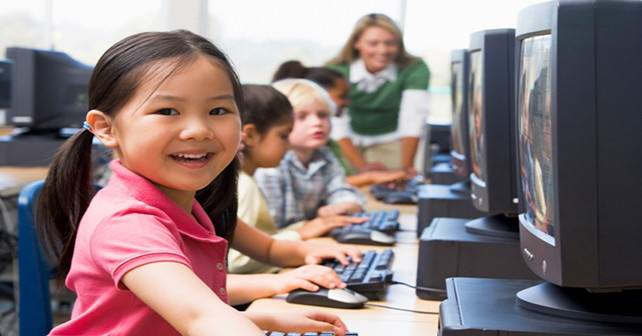 Select the Best Solution Feasibility vs. Effectiveness
How Many Kids Get Bullied A Year?
Designing a bullying curriculum
Developing anti-bullying slogans
Bullying Essays, how to use them correctly? 
Depression and Bullying, are they connected? 
Anti Bullying Organizations
Bullying Reasons: Is There A Solution
citations
The National Institutes of Health (NIH).
Journal of Adolescent Health,
safetyweb-bullying
back-to-school-safety
Cyber Bullying PSA video 

“When people hurt you over and over, think of them like sand paper; They may scratch and hurt you a bit, but in the end, you end up polished and they end up useless.” 
Chris Colfer
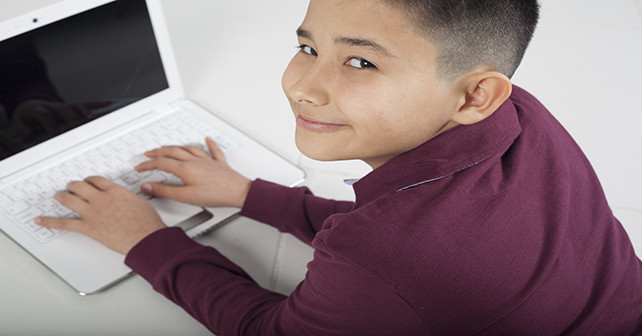